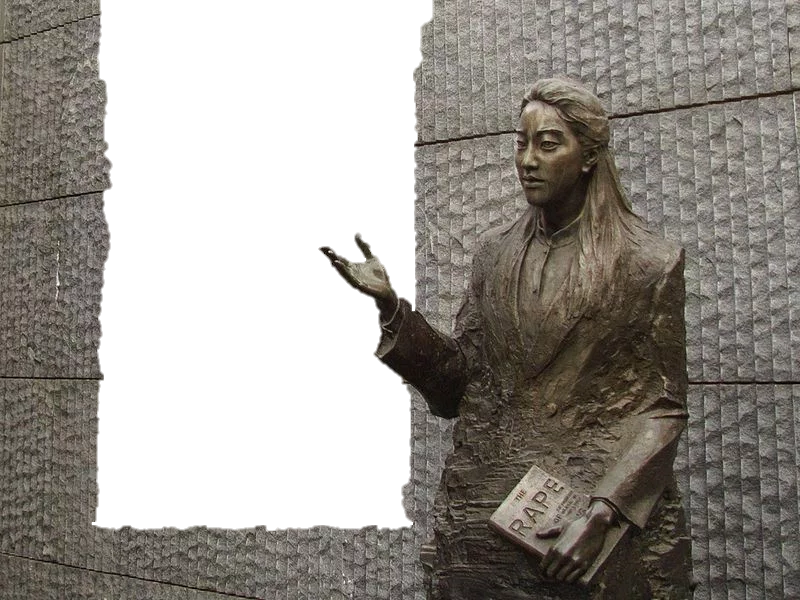 历史的幽灵
南京大屠杀如何影响到现代中日关系
胡柏君
印第安纳大学
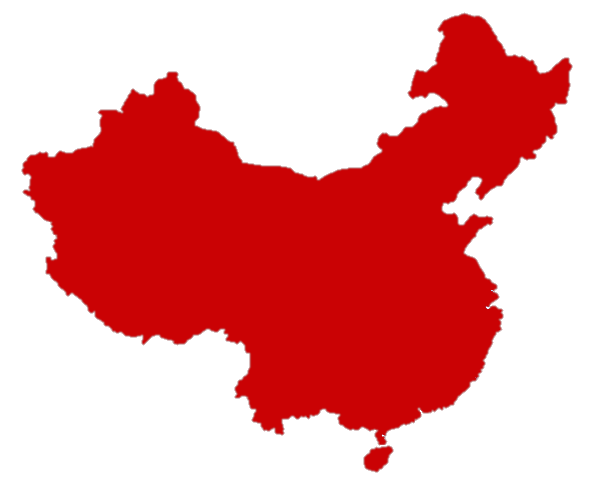 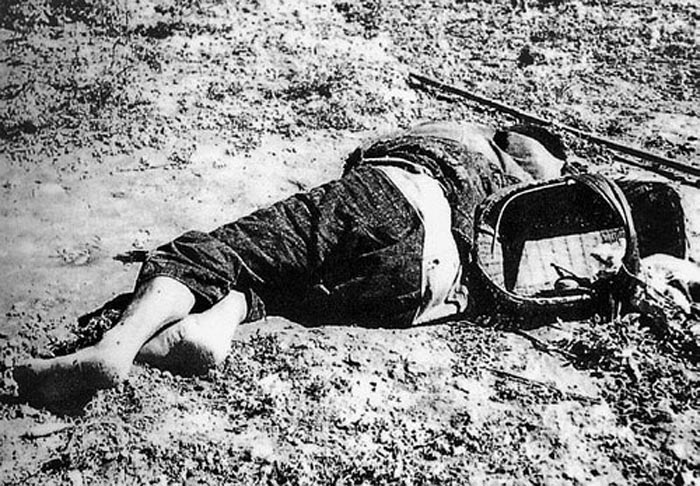 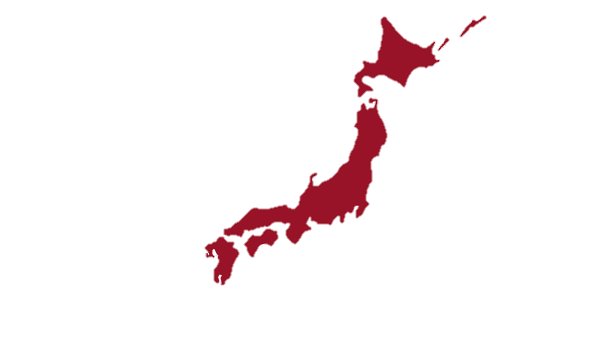 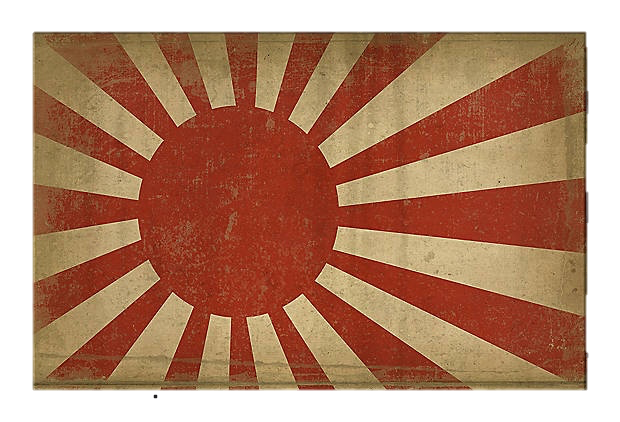 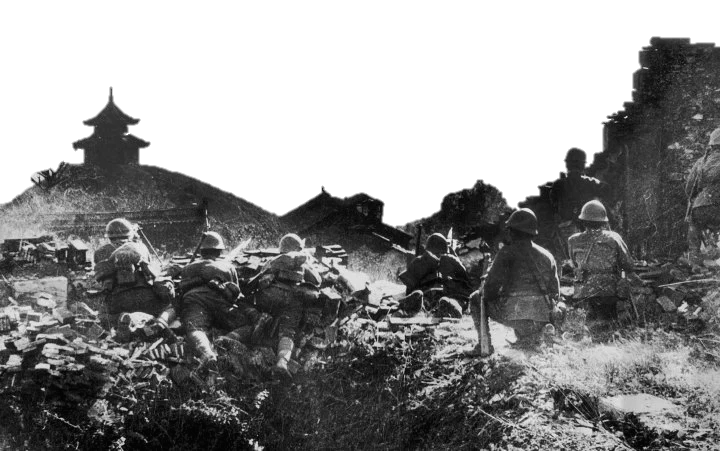 历史背景
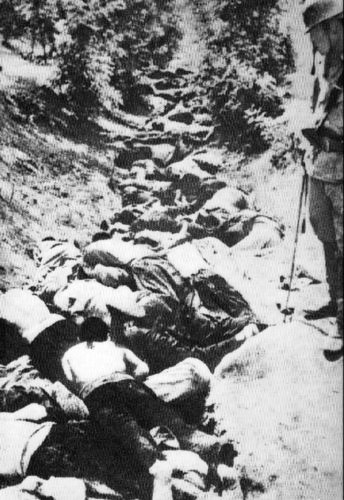 大屠杀
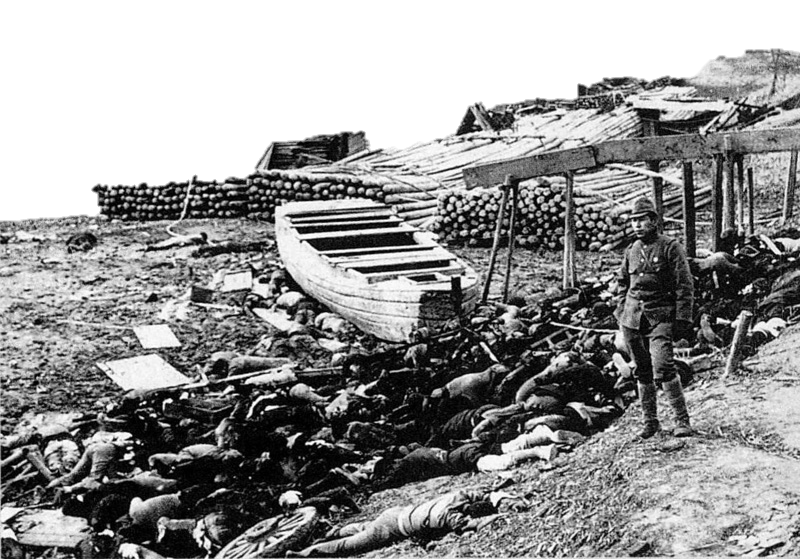 文化创伤
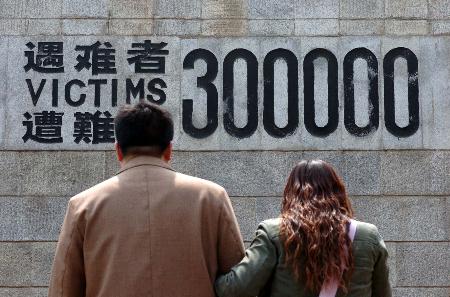 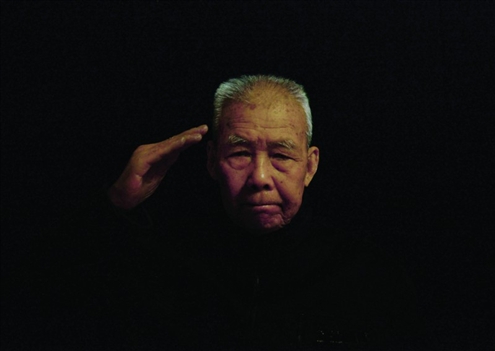 名古屋市长是歪曲事实，
                  我就是从死人堆里爬出来的，
这就是证据，
				我们就是证人。
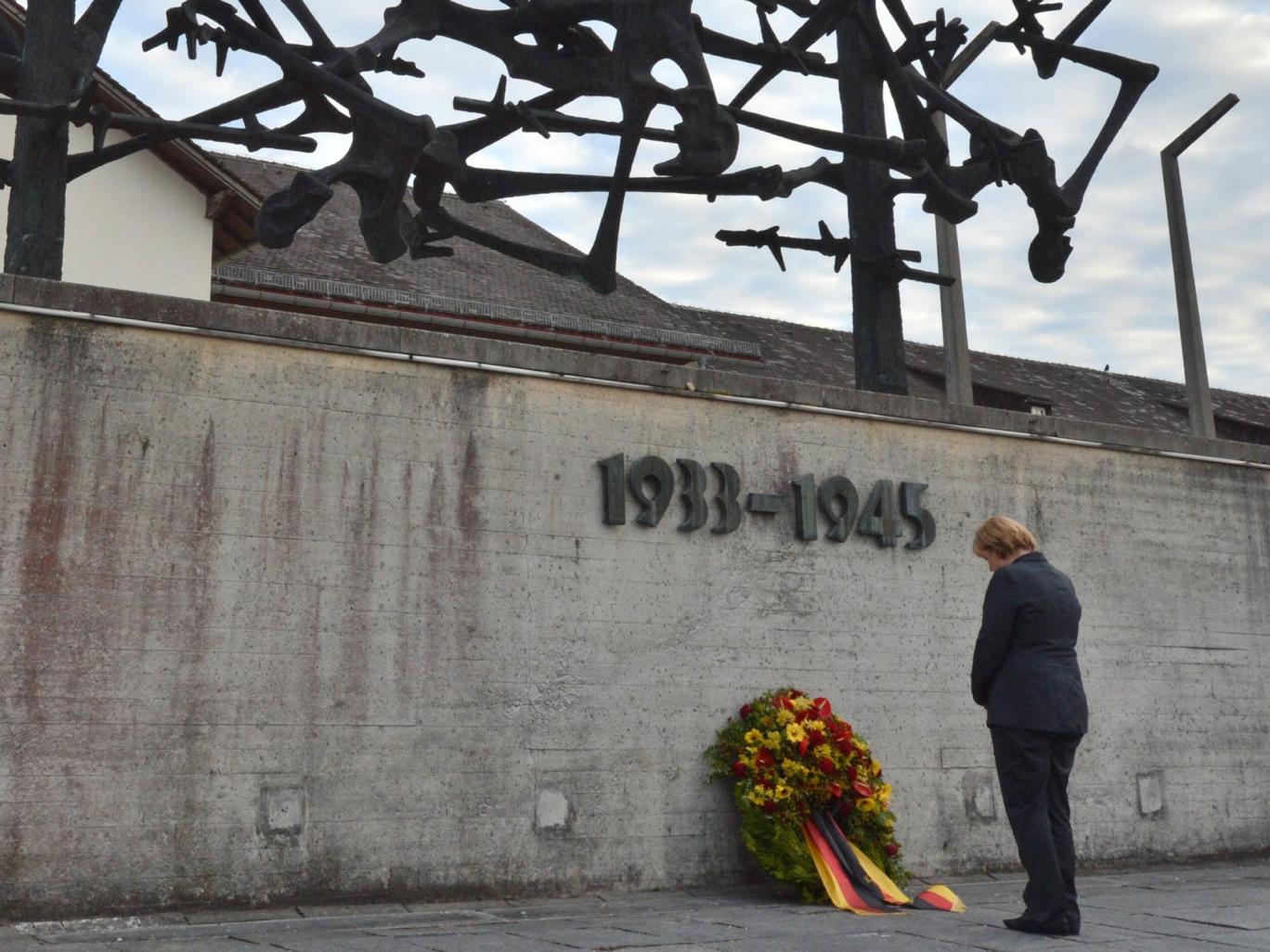 掩饰军国主义的
痕迹
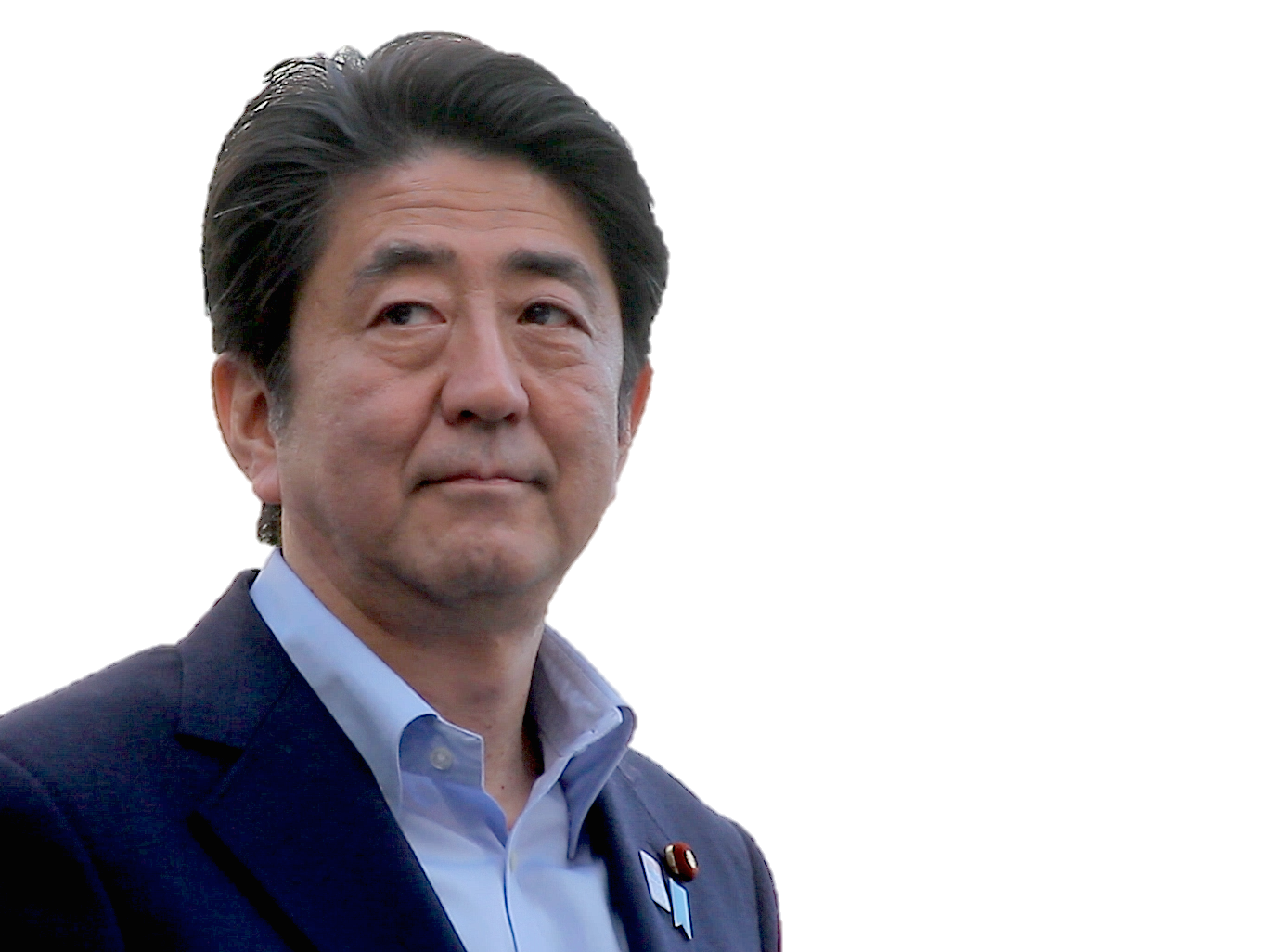 默克尔
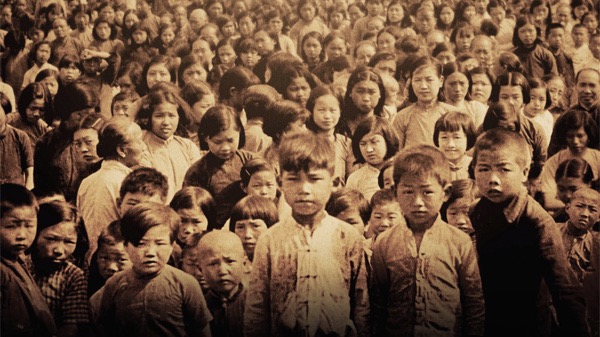 不会忘记
南京大屠杀